PERIPHERAL NERVOUS SYSTEM EXAMINATION
Dr Will Ricketts
Clinical Teaching Fellow, Bart’s Health NHS Trust
Honorary Lecturer, QMUL
thanks to
Kate Breckenridge
GENERAL CONSIDERATIONS
PERIPHERAL NERVOUS SYSTEM EXAMINATION
Assess motor and sensory function
Upper limb
Lower limb
Where is the lesion?
BASIC STRUCTURE
ToP CaRS
TONE
POWER
COORDINATION
and
REFLEXES
SENSATION 
EXTRA TESTS
INTRODUCE YOURSELF GAIN CONSENTWASH YOUR HANDS
Hello, my name is, I am a medical student
What is your name?
I would like to examine you today to assess the movement and feeling in your arms and legs
EXPOSE THE PATIENT

UPPER LIMB: arms, shoulders & torso
LOWER LIMB: hips and legs


POSITION THE PATIENT

UPPER LIMB: sitting in chair/edge of couch or lying on couch
LOWER LIMB: lying on couch
INSPECTION – END OF THE BED
AROUND THE BED:
Sensory aids
Mobility aids
Any other clues
Catheter

THE PATIENT:
Well or unwell?
Deformities
CLOSER INSPECTION
Posture
Muscle bulk
Abnormal movements
Fasciculations
Skin
CLOSER INSPECTION
Posture
	e.g. Hemiplegia – fixed flexion of UL, fixed extension  of LL
Muscle bulk
Abnormal movements
Fasciculations
Skin
CLOSER INSPECTION
Posture
Muscle bulk
    Causes of wasting:
Denervated muscle
Primary muscle disease
Disuse atrophy
Abnormal movements
Fasciculations
Skin
Generalised?
Symmetrical or asymmetrical?





Proximal or distal?
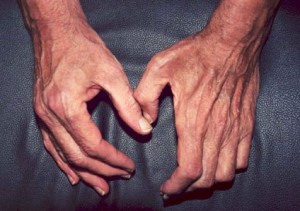 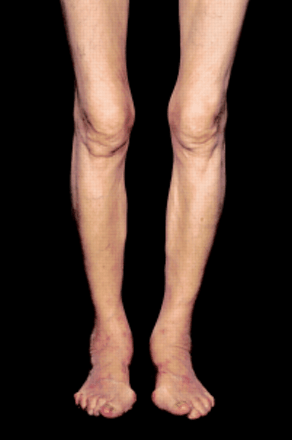 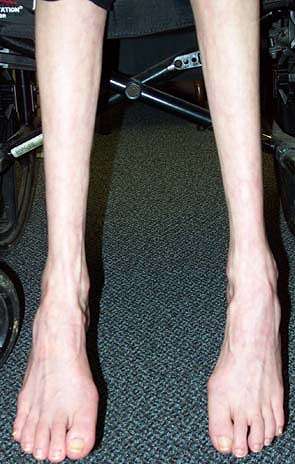 CLOSER INSPECTION
Posture
Muscle bulk
Abnormal movements
		e.g. Tremor
Fasciculations
Skin
CLOSER INSPECTION
Posture
Muscle bulk
Abnormal movements
Fasciculations
	Irregular contractions of small areas of muscle at rest. No rhythmical pattern.
Skin
CLOSER INSPECTION
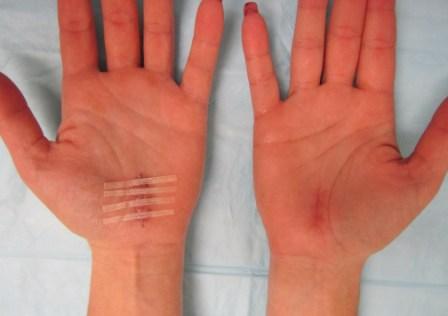 Posture
Muscle bulk
Abnormal movements
Fasciculations
Skin
	Scars – injury or surgery
	Neurofibromatosis
UPPER LIMB EXAMINATION
BASIC STRUCTURE
ToP CaRS
TONE
POWER
COORDINATION
and
REFLEXES
SENSATION 
EXTRA TESTS
UPPER LIMB EXAMINATIONTONE
PAIN!!!
WRIST
ELBOW
Hold the patients hand
Support the elbow
Random, unpredictable movements of arm and wrist
Flex/Extend the elbow
Pronate/Supinate the wrist
UPPER LIMB EXAMINATIONTONE
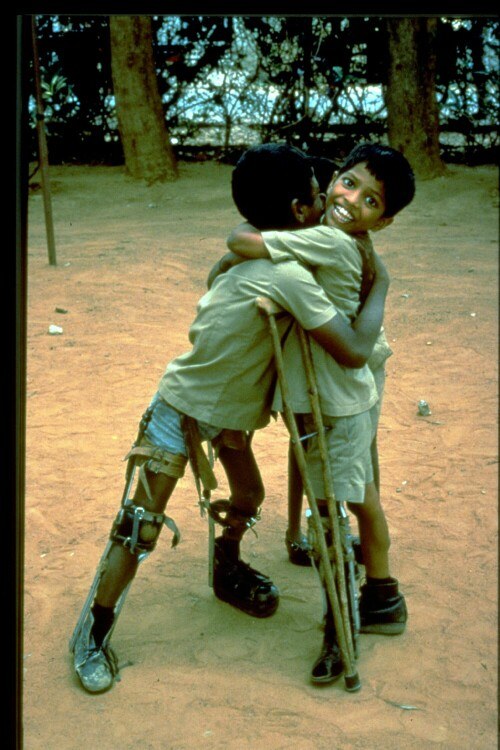 ↑ Tone (hypertonia) 
	

↓ Tone (hypotonia)
UPPER LIMB EXAMINATIONPOWER
Movement against resistance
Isolate the joints

Shoulder 
Elbow 
Wrist 
Finger  
Thumb
UPPER LIMB EXAMINATIONPOWER
Shoulder 
- ABduction (C5,6 – supraspinatus then deltoid)
[- ADduction (C6,7 – latissimus dorsi, pectoralis)]
Elbow 
Wrist 
Finger  
Thumb
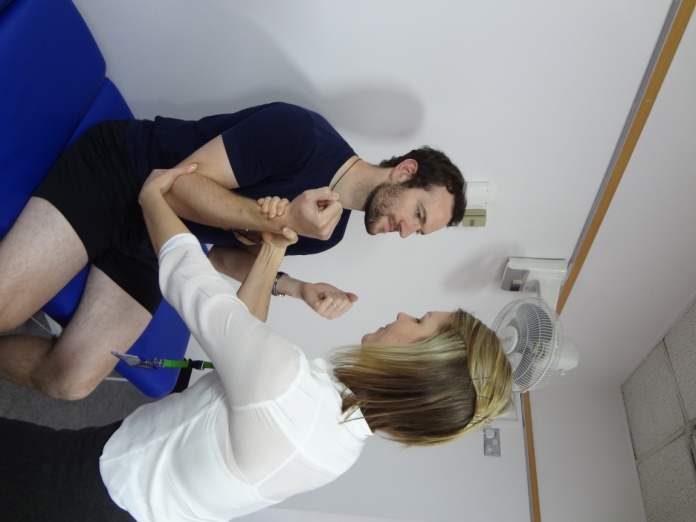 UPPER LIMB EXAMINATIONPOWER
Shoulder 
Elbow 
Flexion (C5,6 – biceps, brachioradialis)
Extension (C7,8 - triceps)
Wrist 
Finger  
Thumb
UPPER LIMB EXAMINATIONPOWER
Shoulder 
Elbow 
Wrist 
Flexion and Extension (C7,8)
Finger  
Thumb
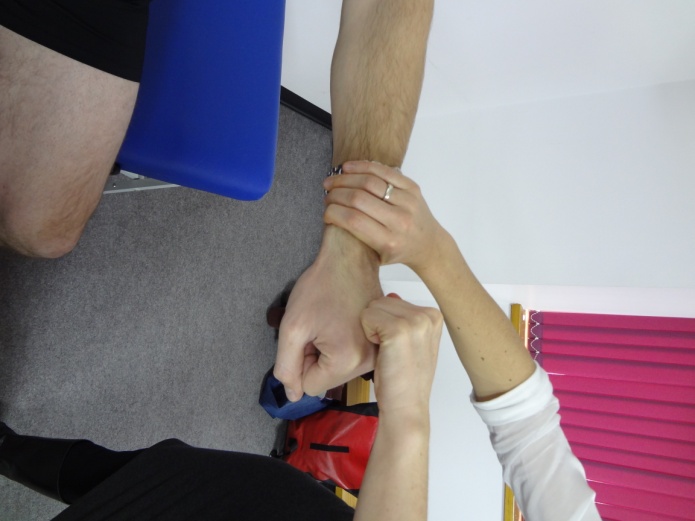 UPPER LIMB EXAMINATIONPOWER
Shoulder 
Elbow 
Wrist 
Finger  
Flexion (C7,8)
ABduction and ADduction (T1 – interossei, abductor digiti minimi)
Thumb
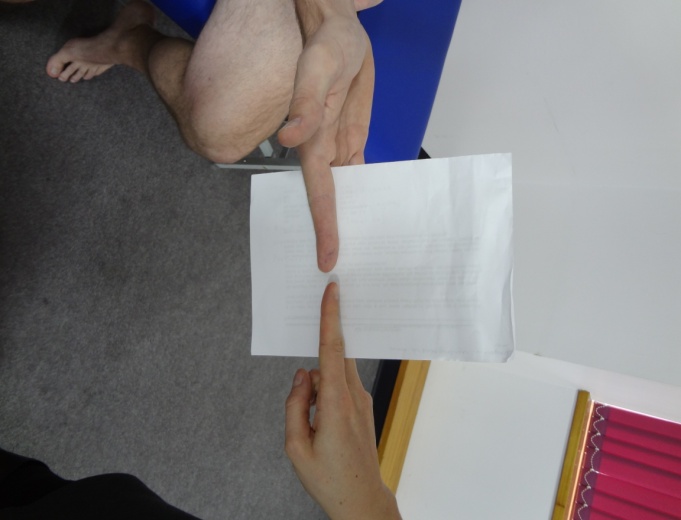 UPPER LIMB EXAMINATIONPOWER
Shoulder 
Elbow 
Wrist 
Finger  
Thumb 
Opposition and ABduction 
	(T1 – abductor policis brevis)
UPPER LIMB EXAMINATIONPOWER
UPPER LIMB EXAMINATIONCOORDINATION
Finger-Nose test
Near full extension of arm
L   k for:
Intention tremor
Past-pointing
Disdiadochokinesis
Rapid, Alternating Hand Movements
L   k for:
Slow, Clumsy movement
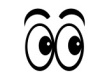 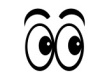 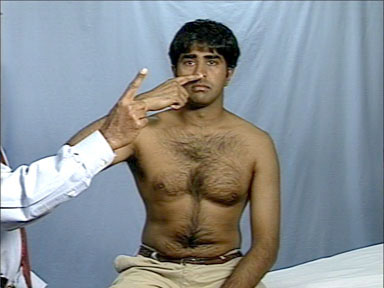 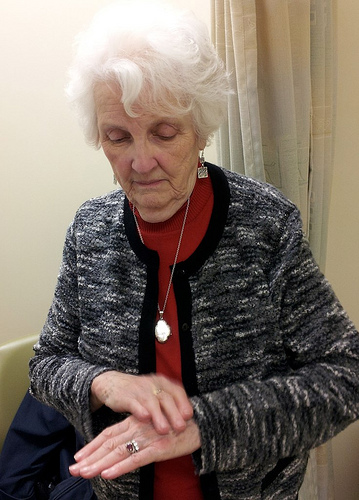 UPPER LIMB EXAMINATIONRELFEXES
BICEPS JERK	C5, C6
TRICEPS JERK	C7, C8
SUPINATOR JERK C5, C6

Allow the tendon hammer to fall with gravity
Reinforce if needed
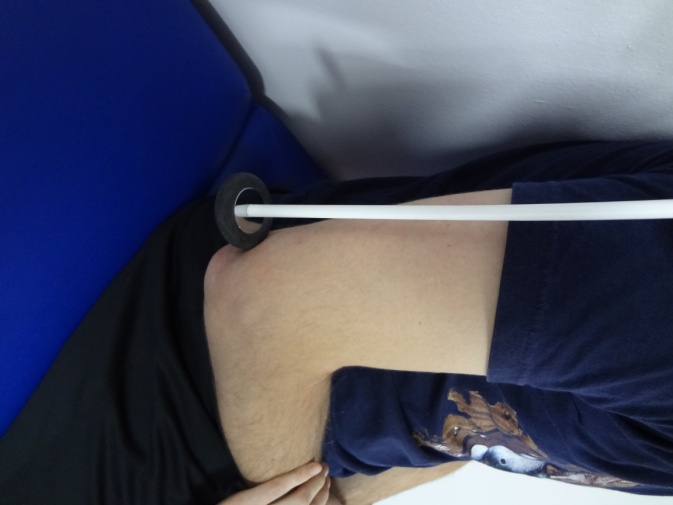 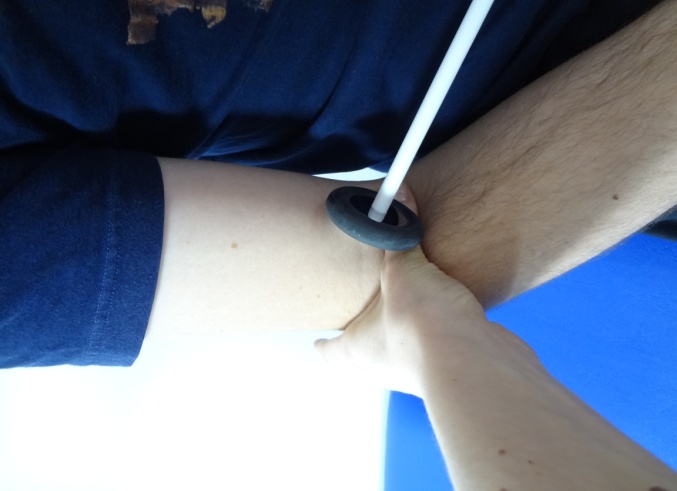 UPPER LIMB EXAMINATIONRELFEXES
UPPER LIMB EXAMINATIONSENSATION
Mixed:
Light touch

Posterior columns:
Proprioception
Vibration

Spinothalamic tract:
Pain (pin prick)
Temperature
MAP OUT THE DEFICIT
UPPER LIMB EXAMINATIONSENSATION – Light touch
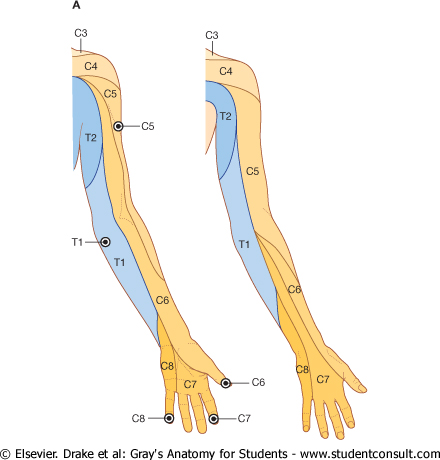 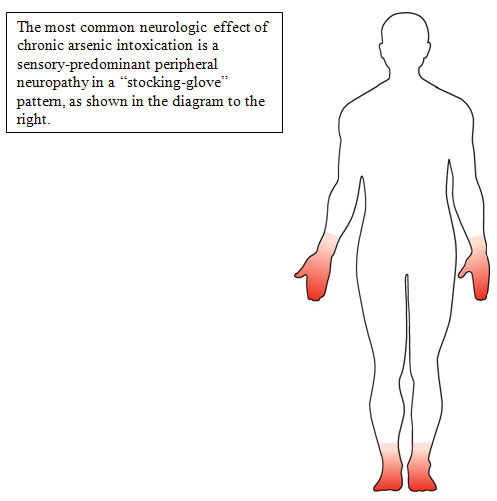 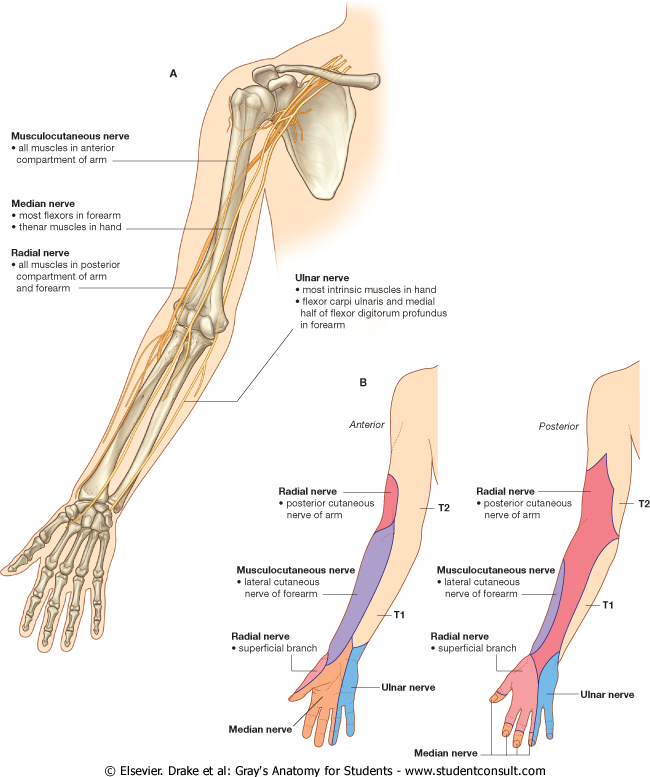 VS
VS
UPPER LIMB EXAMINATIONSENSATION – Light touch
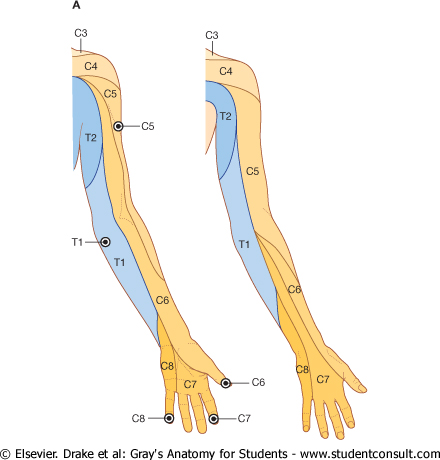 Demonstrate on sternum
Dermatomes
	  = area of skin supplied by a vertebral spinal segment
Wisp of cotton wool
Do NOT stroke
UPPER LIMB EXAMINATIONSENSATION – Pain/pin prick
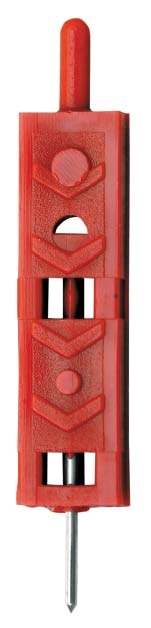 As light touch - dermatomes
Neurotip
Map abnormalities
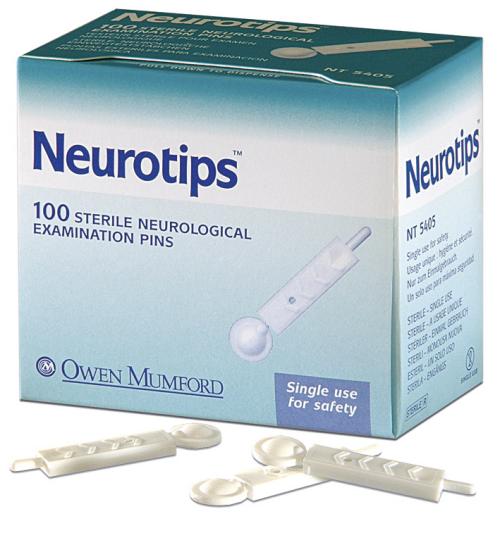 UPPER LIMB EXAMINATIONSENSATION – Proprioception
Test at DIP joint
Isolate the joint
Hold distal phalanx at the sides
Move UP and DOWN to demonstrate to patient

Ask the patient to close their eyes
Move the distal phalanx UP or DOWN and ask the patient to state the position
Repeat a few times

If any deficit move proximally until normal
UPPER LIMB EXAMINATIONSENSATION – Vibration
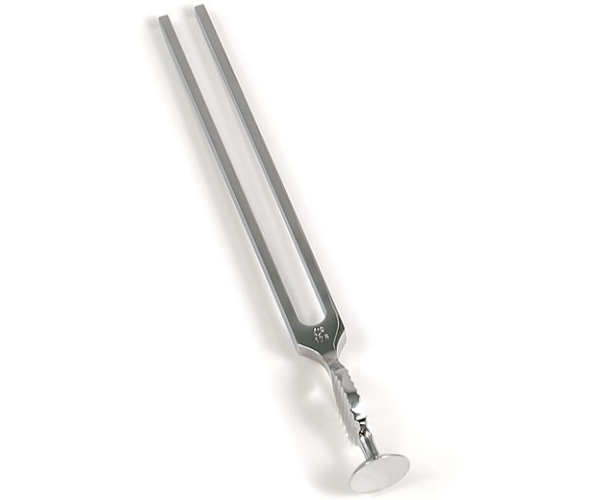 128 Hz Tuning fork
Bony prominences
Demonstrate at sternum
Begin distal
If deficit move proximal

DIP joint/ ulnar head/ 
olecranon/ shoulder

Assess when vibration starts and stops
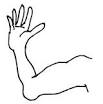 1
4
2
3
UPPER LIMB EXAMINATIONEXTRA TESTS
DRIFT

Hold out arms fully extended, palms up
Eyes closed

L    k for drift from neutral position
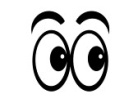 UPPER LIMB EXAMINATIONDRIFT
DOWN +/- pronation
UMN weakness

UP with slow pronation 
Cerebellar disease

Wondering/searching
Loss of joint proprioception
THANK THE PATIENTOFFER ASSISTANCE WITH DRESSINGENSURE COMFORTWASH HANDS
“To complete my examination I would like to carry out a cranial nerve examination and peripheral nervous system examination of the lower limbs” (as appropriate)
LOWER LIMB EXAMINATION
BASIC STRUCTURE
ToP CaRS
TONE
POWER
COORDINATION
and
REFLEXES
SENSATION 
EXTRA TESTS
LOWER LIMB EXAMINATIONTONE
PAIN!!!
KNEE
ANKLE
Roll the leg
Abruptly lift and drop knee
Test for clonus at the ankles
		Leg externally rotated, knee flexed, abruptly 	dorsiflex the foot
		Clonus = sustained rhythmical contraction of 	muscles following sudden stretch. UMN lesion.
[Speaker Notes: A few beats of clonus is allowed]
LOWER LIMB EXAMINATIONPOWER
Movement against resistance
Isolate the joints

Hip 
Knee 
Ankle 
Foot  
Toes
LOWER LIMB EXAMINATIONPOWER
Hip 
- Flexion (L1,2 - iliopsoas) 
[- Extension & ABduction (L5, S1 - glutei)]
[- ADduction (L2,3,4 – adductors)]
Knee 
Ankle 
Foot  
Toes
[Speaker Notes: ??]
LOWER LIMB EXAMINATIONPOWER
Hip 
Knee
Flexion (L5, S1 - hamstrings) 
Extension (L3,4 - quadriceps) 
Ankle 
Foot  
Toes
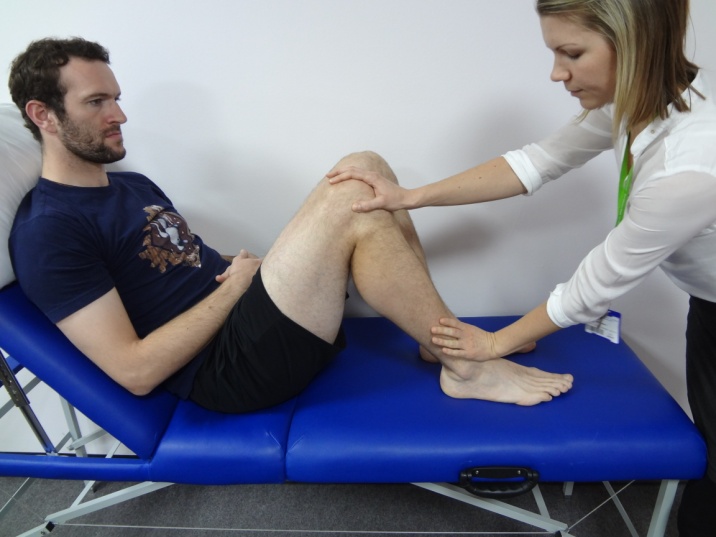 LOWER LIMB EXAMINATIONPOWER
Hip 
Knee 
Ankle 
Dorsiflexion (L4,5 – tibialis anterior) 
Plantarflexion (S1,2 - gastrocnemius)
Foot  
Toes
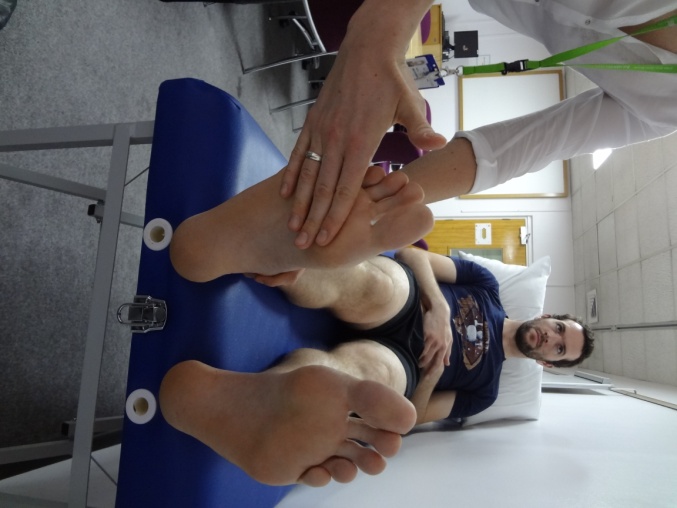 LOWER LIMB EXAMINATIONPOWER
Hip 
Knee 
Ankle 
Foot  
Inversion (L4,5 – tibialis anterior & posterior) 
Eversion (L5,S1 – peroneus longus & brevis)
Toes
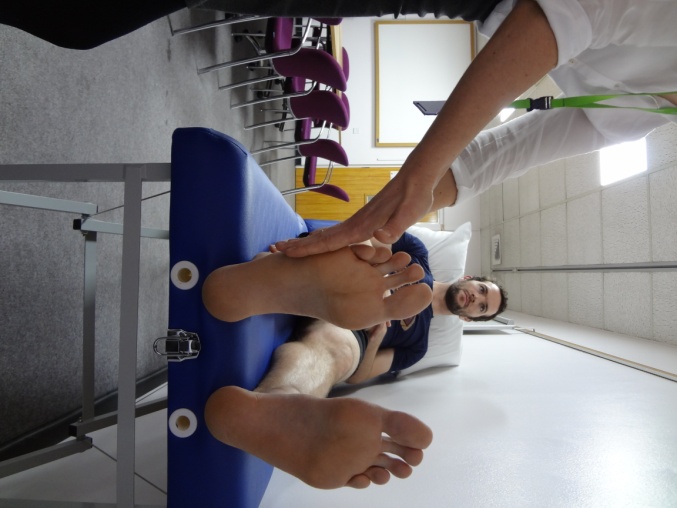 LOWER LIMB EXAMINATIONPOWER
Hip 
Knee 
Ankle 
Foot  
Toes 
Flexion (S1,2 – flexor digitorum longus)
Extension (L5, S1 – extensor digitorum longus)
LOWER LIMB EXAMINATIONCOORDINATION
Heel-shin test
Toe touch
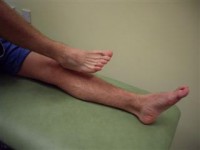 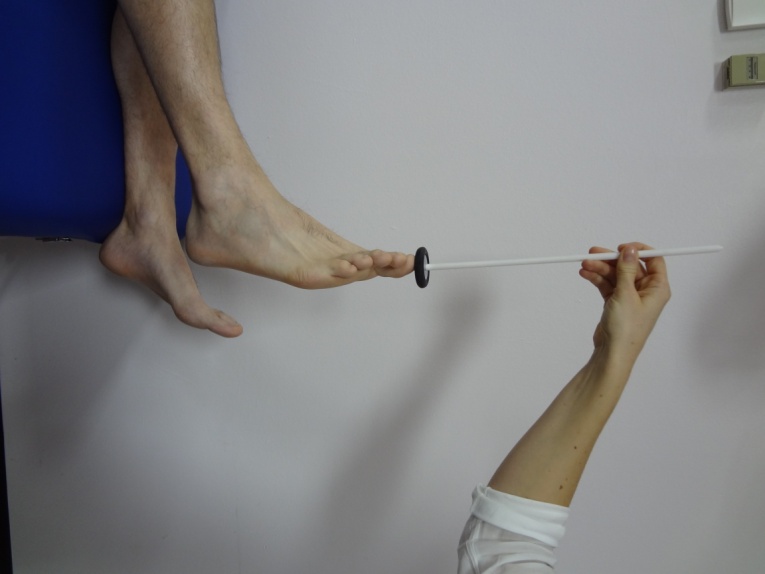 LOWER LIMB EXAMINATIONRELFEXES
KNEE JERK 	L3, L4
ANKLE JERK 	S1, S2
	

Allow the tendon hammer to fall with gravity
	Reinforce if needed
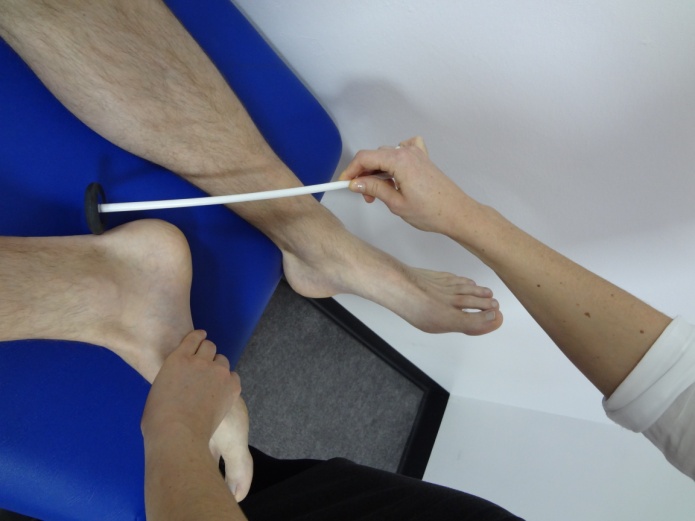 LOWER LIMB EXAMINATIONRELFEXES
PLANTAR REFLEX 
	Run a blunt object up the lateral sole of the foot and across the MTP joints.
	DOWN (flexion of big toe at MCP) is normal
	UP (extension) is abnormal = Babinski’s sign
	Bilateral UP = diffuse brain disturbance
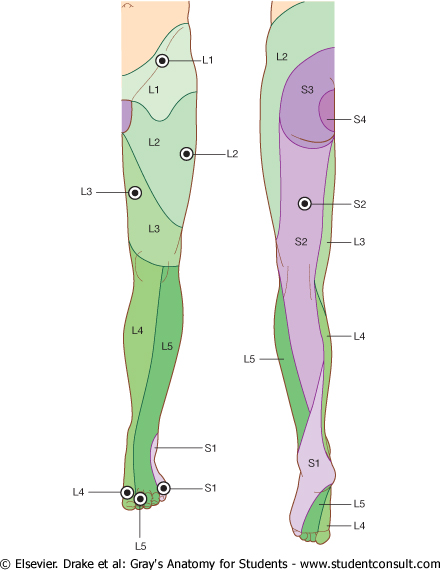 LOWER LIMB EXAMINATIONSENSATION – Light touch
Demonstrate on sternum
Dermatomes
	  = area of skin supplied by a vertebral spinal segment
Wisp of cotton wool
Do NOT stroke
L5
L4
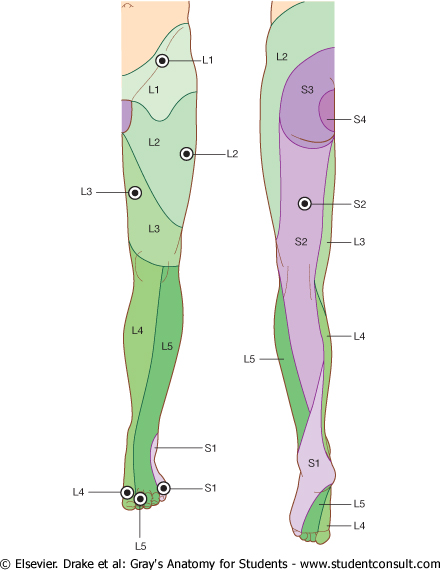 MAP OUT THE DEFICIT
LOWER LIMB EXAMINATIONSENSATION – Light touch
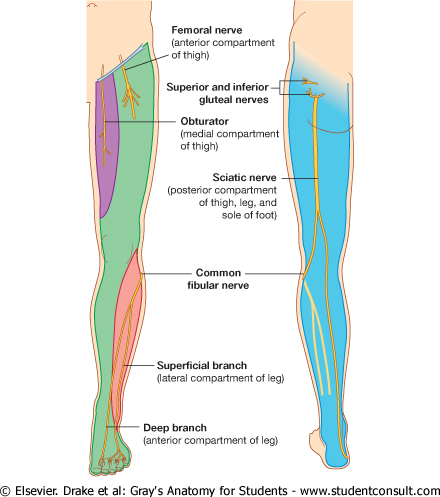 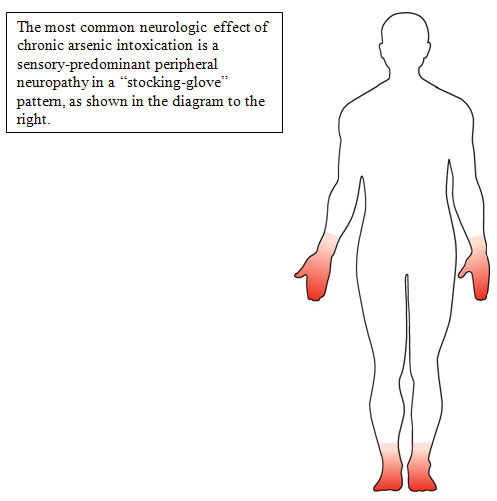 VS
VS
L5
L4
LOWER LIMB EXAMINATIONSENSATION – Pain/pin prick
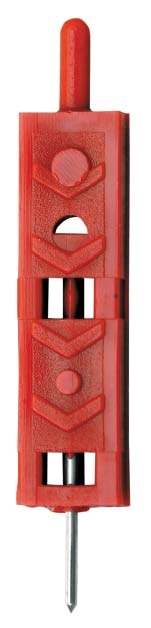 As light touch - dermatomes
Neurotip
Map abnormalities
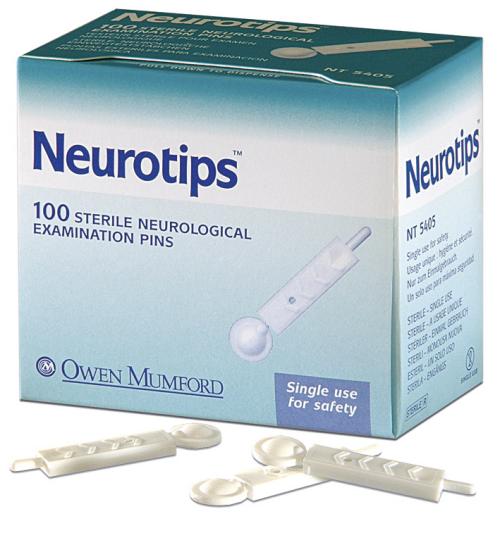 LOWER LIMB EXAMINATIONSENSATION – Proprioception
Test at IP joint
Isolate the joint
Hold distal phalanx at the sides
Move UP and DOWN to demonstrate to patient

Ask the patient to close their eyes
Move the distal phalanx UP and DOWN and ask the patient to state the position
Repeat a few times

If any deficit move proximally until normal
LOWER LIMB EXAMINATIONSENSATION – Vibration
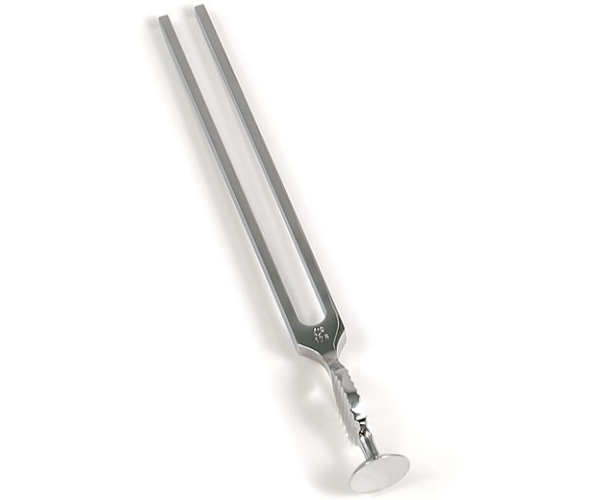 128 Hz Tuning fork
Bony prominences
Demonstrate at sternum
Begin distal
If deficit move proximal

Base of great toe/ ankle/ 
knee/ hip

Assess when vibration starts and stops
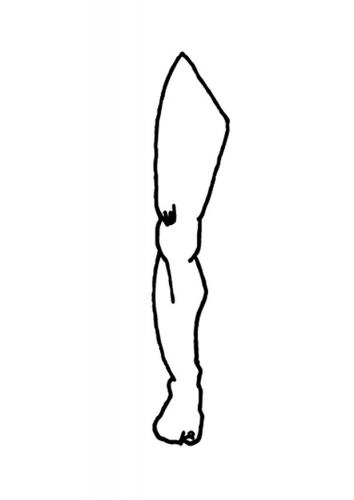 4
3
2
1
LOWER LIMB EXAMINATIONEXTRA TESTS
GAIT
Walk normally few metres
Turn quickly
Walk back

Additional Gait Tests:
Heel-to-toe – Cerebellar
On toes – S1
On heels – L4, L5
ROMBERG
Ask patient to stand with feet together and eyes closed
Loss of balance = Positive test
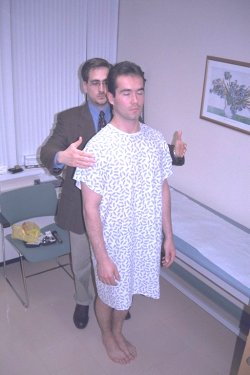 THANK THE PATIENTOFFER ASSISTANCE WITH DRESSINGENSURE COMFORTWASH HANDS
“To complete my examination I would like to carry out a cranial nerve examination and peripheral nervous system examination of the upper limb” (as appropriate)
CEREBELLAR FUNCTION
Cerebellar dysfunction - ‘DANISH’DysdiadochokinesisAtaxiaNystagmusIntention tremorSlurred/Scanning/Stacatto SpeechHypotonia
TYING IT ALL TOGETHER
Tying it All Together
Is the problem?
Motor
Sensory
Both
Is the problem?
Unilateral
Below a level
Localised
Generalised
Motor
Upper Motor Neurone
Lower Motor Neurone
Neuromuscular Junction
Muscle
Cerebellum
Sensory
Hemisensory
Sensory Level
Dermatomal
Glove and Stocking
Peripheral Nerve Distribution
Which modalities?
All
Posterior Columns
Spinothalamic Tracts
Motor problems
Where?
Upper Motor Neurone
Lower Motor Neurone
Neuromuscular Junction
Muscle
Cerebellum
Upper or Lower Motor Neurone?
Reflexes
Increased reflexes:
	UMN lesion

Decreased/absent reflexes:
Muscle
Motor nerve
Anterior spinal cord root
Anterior horn cell
Sensory root
Sensory nerve
ANY PART OF THE REFLEC ARC!
Sensory problemsWhat’s the Pattern?
Where?
Hemisensory
Sensory Level
Dermatomal
Glove and Stocking
Peripheral Nerve Distribution
Which modalities?
All
Posterior columns
Spinothalamic tracts
Sensory Deficit
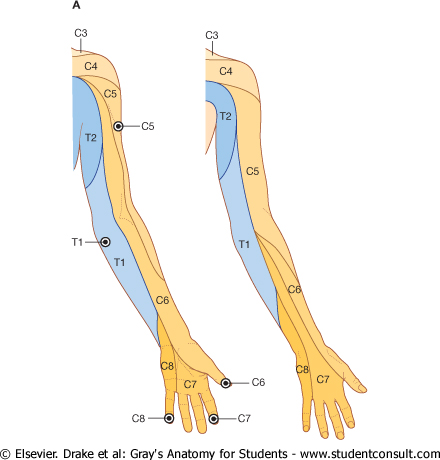 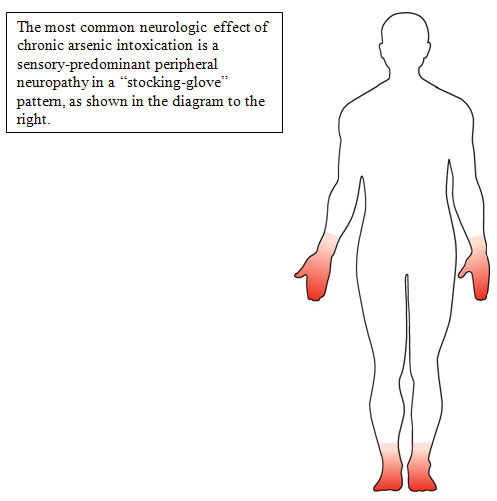 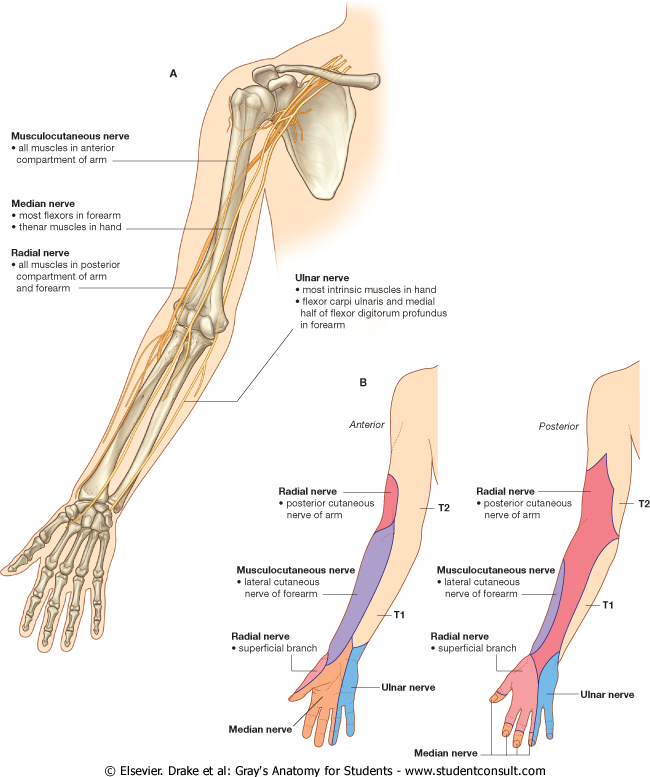 VS
VS
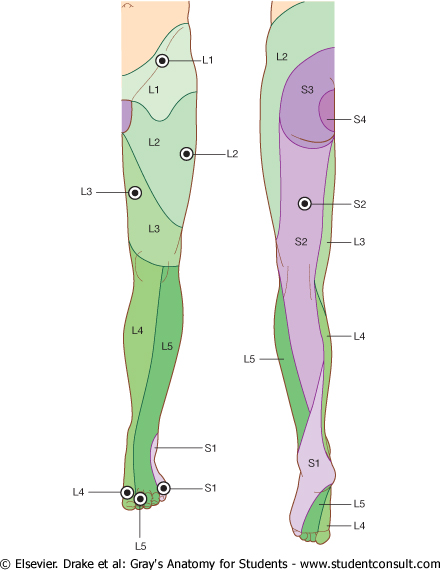 Sensory Deficit
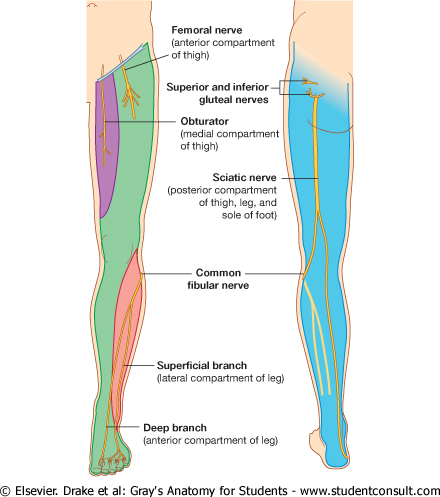 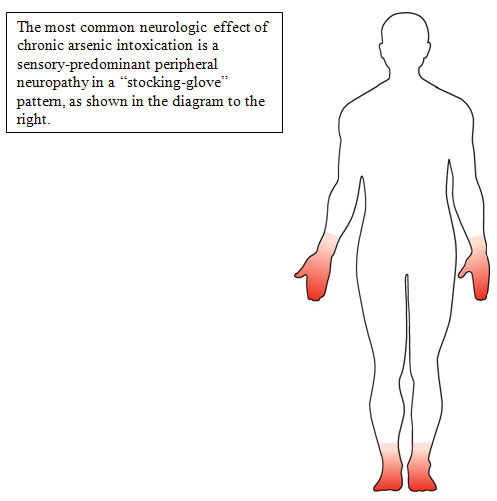 VS
VS
L5
L4
A Few Examples
UMN – Unilateral Signs
Site = Brain
Pathology
Stroke
Brain tumours
UMN – Signs Below Level
Site = Cord
Pathology
Trauma/Fracture
Tumour
Spinal Artery Infarction
LMN /Sensory – Glove & Stocking
Site = long peripheral nerves
Diabetic neuropathy
LMN / Sensory – Dermatomal
Site = nerve root
Disc herniation
LMN / Sensory – Peripheral nerve distribution
Site = single nerve
Carpal Tunnel Syndrome
Common peroneal nerve trauma
BASIC STRUCTURE
ToP CaRS
TONE
POWER
COORDINATION
and
REFLEXES
SENSATION 
EXTRA TESTS
A Few Extra Revision Slides
Dermatomes
Dermatomes and Myotomes